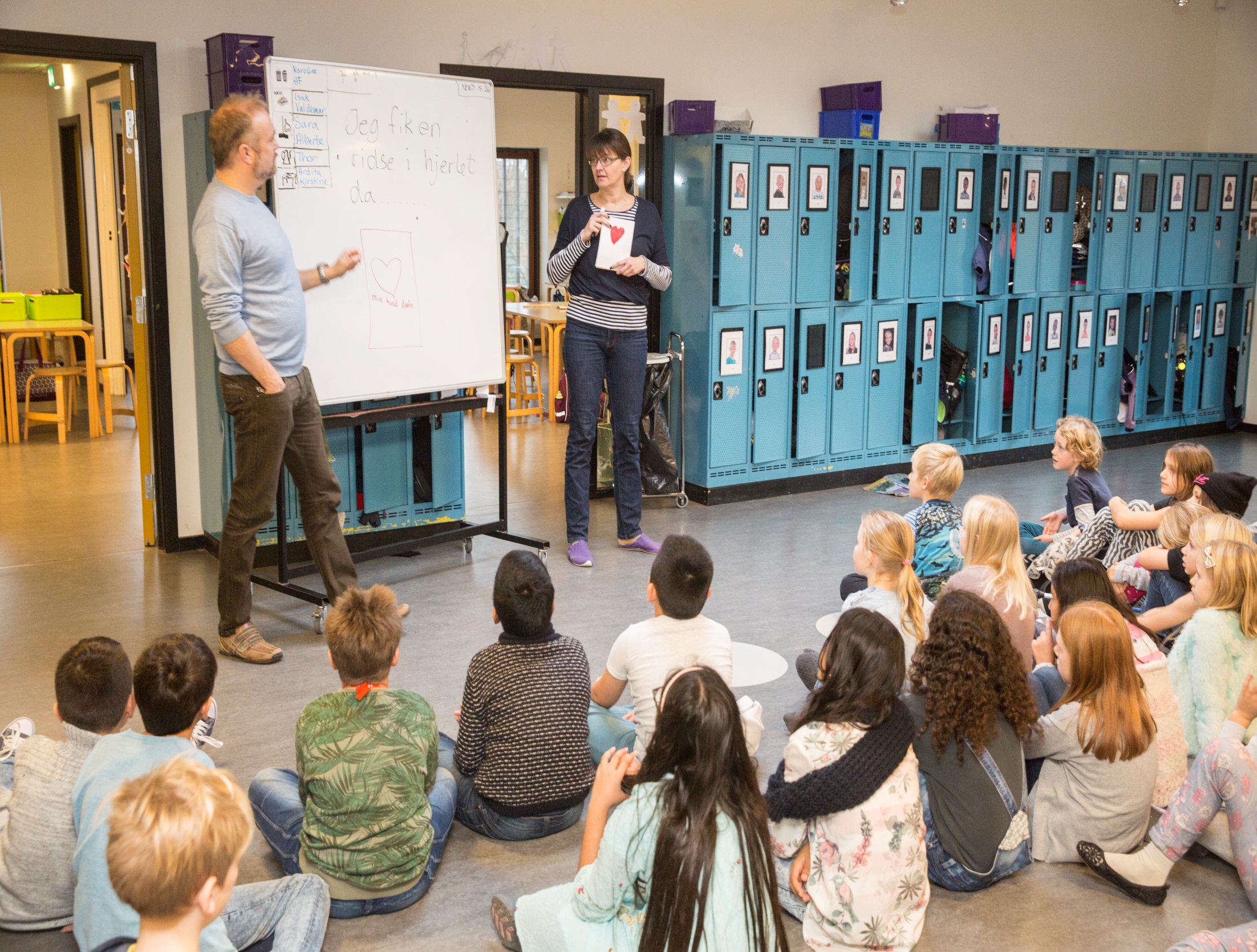 Dialog om betydningen af de ændrede rammer for Fælles Mål    			2018
Dialogmateriale om Fælles Mål
03-07-2018
Side 1
[Speaker Notes: Dette slideshow indgår i en samlet pakke med dialogmateriale, der skal understøtte indledende lokal refleksion og dialog ml. lærere, pædagoger, skoleledere og forvaltninger om betydningen af de ændrede rammer for Fælles Mål. 
Det samlede dialogmateriale, herunder slideshowet, er udarbejdet af Undervisningsministeriet i samarbejde med Danmarks Lærerforening, Skolelederne, KL og Børne- og Kulturchefforeningen som opfølgning på anbefalinger fra Rådgivningsgruppen for Fælles Mål. Materialet tager afsæt i pejlemærker fra Rådgivningsgruppen for Fælles Mål.Slideshow består af:
Information om ændrede rammer for Fælles Mål
Information om Rådgivningsgruppen, herunder dens arbejde og pejlemærker
Inspirationsspørgsmål målrettet lærere, pædagoger, skoleledere og forvaltninger
Opsamling
Ud over slideshowet består dialogmaterialet af en brugervejledning og tre dokumenter, der kan bruges som forberedelsespapir eller handout i arbejdet med dialogmaterialet:

Pejlemærker fra Rådgivningsgruppen for Fælles Mål (PDF-dokument)
Inspirationsspørgsmål til individuel forberedelse (Word-dokument)
Inspirationsspørgsmål til fælles dialog (Word-dokument)

Foto: Ulrik Jantzen.]
IndholdOm de ændrede rammer for Fælles MålRådgivningsgruppen for Fælles MålInspirationsspørgsmål til refleksion og dialogOpsamling
Dialogmateriale om Fælles Mål
03-07-2018
Side 2
[Speaker Notes: Indledning og rammesætning af dialog
Information om ændrede rammer for Fælles Mål
Information om Rådgivningsgruppen, dens arbejde og pejlemærker

Forberedelse og gennemførelse af dialog
Inspirationsspørgsmål til individuel forberedelse af dialog
Inspirationsspørgsmål til refleksion og dialog – målrettet lærere, pædagoger, skoleledere og forvaltninger

Opsamling]
Om de ændrede rammer for Fælles Mål
Dialogmateriale om Fælles Mål
03-07-2018
Side 3
Ændrede rammer for Fælles Mål
Politisk aftale af 19. maj 2017 om at løsne bindingerne i Fælles Mål i folkeskoleforligskredsen (LA, S, DF, SF, K, R):

Folkeskoleforligskredsen er enig om at løsne på bindingerne i Fælles Mål for at give skolerne og lærerne et større professionelt råderum til at tilrettelægge undervisningen. Samtidig fastholdes de faglige ambitioner for, hvad eleverne skal lære i folkeskolen. 
Aftalen betyder, at: 
Fagenes formål stadig er bindende.
Kompetenceområderne for folkeskolens fag og emner stadig er bindende.
Kompetencemålene for folkeskolens fag og emner stadig er bindende. 
Færdigheds- og vidensområderne stadig er bindende. 
Færdigheds- og vidensmålene er gjort vejledende. 
Opmærksomhedspunkterne i børnehaveklassen, dansk og matematik fortsat er obligatoriske. 
De to kanonlister i hhv. dansk og historie fortsat er obligatoriske at benytte i undervisningen.
Dialogmateriale om Fælles Mål
03-07-2018
Side 4
[Speaker Notes: Læs mere om aftalen og lovændringen her:https://uvm.dk/aktuelt/nyheder/uvm/2017/maj/170519-ny-aftale-giver-oeget-frihed-om-faelles-maal-i-folkeskolen

https://uvm.dk/folkeskolen/fag-timetal-og-overgange/faelles-maal/lempelse-af-bindinger-i-regelsaettet-om-faelles-maal]
Ændrede rammer for Fælles Mål
Ændring af folkeskoleloven (Lov nr. 1445) trådte i kraft den 14. december 2017. Med lovens ikrafttræden blev færdigheds- og vidensmål gjort vejledende.

Nye bekendtgørelser om Fælles Mål for hhv. børnehaveklassen og folkeskolens fag og emner trådte i kraft den 15. marts 2018.
Dialogmateriale om Fælles Mål
03-07-2018
Side 5
[Speaker Notes: Find bekendtgørelserne her:
Bekendtgørelse om formål, kompetencemål, færdigheds- og vidensområder og opmærksomhedspunkter for folkeskolens fag og emner (Fælles Mål) BEK nr. 185 af 05/03/2018 
https://www.retsinformation.dk/Forms/R0710.aspx?id=199860

Bekendtgørelse om formål, kompetencemål, færdigheds- og vidensområder og opmærksomhedspunkter i børnehaveklassen (Fælles Mål)
BEK nr. 186 af 05/03/2018  https://www.retsinformation.dk/Forms/R0710.aspx?id=199861]
Ændrede rammer for Fælles Mål
Ex: Dansk, 9. klasse
Fagformål
Færdigheds- og vidensområder
Kompetence-
mål
Kompetence-
områder
[Speaker Notes: De ændrede rammer for Fælles Mål er illustreret med farvemarkeringer på denne slide.

Eksemplet her er taget fra Dansk for 9. klasse for kompetenceområdet ”kommunikation”.
 
Øverst har vi fagets formål. Det er stadig bindende – derfor er det markeret med blåt. 

Øverst med blåt har vi overskrifterne for de enkelte niveauer; 

De konkrete kompetenceområder og kompetencemål er markeret med blå for at illustrere, at de stadig er bindende. 

Overskriften på færdigheds- og vidensområdet, i dette eksempel ”dialog”, er også bindende. 

Det er farvet blåt for at markere, at færdigheds- og vidensområderne i overskriftsform er bindende. 

De enkelte færdigheds- og vidensmål under færdigheds- og vidensområdets overskrift er markeret med grøn for at vise, at de er blevet gjort vejledende.

Det er kommuner og skoler selv, der vælger, hvordan de vil udnytte det øgede lokale råderum.

Anbefalingen fra Rådgivningsgruppen er, at dette bør ske på baggrund af en lokal drøftelse mellem skoleledelse, lærere og øvrigt pædagogisk personale om de muligheder, ændringerne skaber, og hvad de kan og skal betyde lokalt.]
Rådgivningsgruppen for Fælles Mål
Dialogmateriale om Fælles Mål
7
Rådgivningsgruppen
På baggrund af de ændrede rammer for Fælles Mål nedsatte undervisningsminister Merete Riisager Rådgivningsgruppen for Fælles Mål i 2017.
Rådgivningsgruppen kom i juni 2018 med anbefalinger til Undervisningsministeriets fremtidige vejlednings- og inspirationsmateriale om undervisning i folkeskolen.
Rådgivningsgruppen har desuden formuleret fem pejlemærker, der afspejler centrale overvejelser fra rådgivningsgruppens drøftelser. Pejlemærkerne vedrører blandt andet, hvordan lærere og skoler kan udnytte den større frihed i rammerne for Fælles Mål, og hvordan folkeskolens formål kan spille en større rolle i undervisningen. 
Rådgivningsgruppen skulle i sit arbejde sikre en bred inddragelse og høring vedr. pejlemærker og anbefalinger. Sektoren har derfor i væsentligt omfang  været indbudt til at indgå aktivt i en åben dialog.
Dialogmateriale om Fælles Mål
03-07-2018
Side 8
Rådgivningsgruppen
Mette Frederiksen, Syvstjerneskolen, Værløse 
Gitte Grabov, Baltorpskolen, Ballerup 
Søren Madsen, Kastrupgårdsskolen, Tårnby 
Nanna Lohman, skoleleder, Holluf Pile Skole, Odense 
Helle Bjerg, pædagogisk leder, Skolen på Grundtvigsvej, FRB 
Lene Tanggaard, professor Aalborg Universitet (formand)
Thomas Illum, forskningschef, UCL  
Keld Skovmand, lektor UCL
Thomas Kaas, lektor, UCC
Lise Tingleff, områdechef EVA 
Jeanette Sjøberg, DLF
Peter Pannula Toft, KL
Søren Teglskov, Skolelederforeningen
Vibeke Post Madsen, BKF
Dialogmateriale om Fælles Mål
[Speaker Notes: Rådgivningsgruppen er nedsat af ministeren og består af 14 personer, som repræsenterer forskellige funktioner, organisationer og vidensinstitutioner.]
Rådgivningsgruppens pejlemærker
Rådgivningsgruppen har udpeget fem centrale pejlemærker i arbejdet med Fælles Mål fremover: 
Færre bindinger skal give øget lokal og didaktisk frihed til skoler

Vejledningen skal forankres i folkeskolens formål

Undervisningens tilrettelæggelse ud fra folkeskoleloven

Faglige mål som central didaktisk kategori

Styrkelse af den professionelle dømmekraft
Dialogmateriale om Fælles Mål
03-07-2018
Side 10
[Speaker Notes: Rådgivningsgruppen har 20. juni 2018 offentliggjort fem pejlemærker.

Pejlemærkerne er tænkt som et udgangspunkt for at udvikle en ny praksis, hvor didaktisk frihed, pædagogisk ekspertise og professionel dømmekraft står centralt, og hvor værdierne i folkeskolens formålsparagraf i højere grad er bærende i arbejdet med undervisningen – samtidig med at de høje forventninger til eleverne og til folkeskolen bevares. 
Dette kræver dialog på alle niveauer. Løbende drøftelser, sparring og faglig refleksion blandt fagprofessionelle, ledere og forvaltninger er en forudsætning for, at de nye frihedsgrader bruges kvalificeret og målrettet med hensyn til elevernes faglige udvikling.  
Det særskilte dokument ”Beskrivelse af Rådgivningsgruppens pejlemærker” kan anvendes som handout i en indledende lokal dialog mellem lærere, pædagogisk personale, skoleledelse og forvaltninger om, hvad de ændrede rammer for Fælles Mål skal betyde på de enkelte skoler og i tilrettelæggelsen af undervisningen.]
Inspirationsspørgsmål til refleksion og dialog
Dialogmateriale om Fælles Mål
03-07-2018
Side 11
Inspirationsspørgsmål til refleksion og dialog
Spørgsmål til fælles refleksion og dialog mellem:
Forvaltning og skoleledelse
Skoleledelse og fagprofessionelle medarbejdere (lærere/øvrigt pædagogisk personale)
Fagprofessionelle medarbejdere
Dialogmateriale om Fælles Mål
03-07-2018
Side 12
[Speaker Notes: Spørgsmål til fælles dialog mellem
Forvaltning og skoleledelse
Skoleledelse og fagprofessionelle medarbejdere (lærere/øvrigt pædagogisk personale) fx på et samlet skolemøde/afdelingsmøde
Fagprofessionelle  medarbejdere (Lærere og øvrigt pædagogisk personale fx team)

Spørgsmålene kan også anvendes til dialog i forvaltning, i skoleledelse]
Dialog ml. forvaltning og skoleledelse
Hvad betyder de færre bindinger i Fælles Mål for os i vores kommune? 
Hvilke muligheder giver de nye rammer? Og hvordan vil vi bruge dem til at understøtte skolernes mulighed for at lave god undervisning?
Hvordan kan vi understøtte skolerne i at styrke de fagprofessionelles dømmekraft og rum til at udøve denne dømmekraft i arbejdet med Fælles Mål?
Hvordan kan vi fremme det brede undervisningsbegreb, der er i folkeskoleloven, som ramme for undervisningen og evalueringen heraf? 
Hvordan kan vi understøtte, at der i undervisningen er øget sammenhæng mellem folkeskolens formål, fagformål og kompetencemål?
Hvordan kan vi understøtte, at de fagprofessionelle har mulighed for at forholde sig til og anvende forskellige tilgange til tilrettelæggelsen af undervisningen, fx med udgangspunkt i formål, mål, indhold, aktiviteter, børnegruppe m.v.?
Dialogmateriale om Fælles Mål
03-07-2018
Side 13
[Speaker Notes: Inspirationsspørgsmål til dialog mellem forvaltning og skoleledelse udarbejdet med udgangspunkt i Rådgivningsgruppens pejlemærker. 

Vælg dem, der er vigtigst for jer, og som passer til det, som I er optagede af i jeres kommune/skole (afhænger også af tidshensyn).

Vær gerne opmærksom på i dialogen at supplere med afklaring af roller og opgaver ift. det, som I når frem til – hvem gør hvad og hvornår?

Det særskilte dokument ”Inspirationsspørgsmål til dialog om Fælles Mål” kan anvendes til støtte for dialogen. 

Det særskilte dokument ”Beskrivelse af Rådgivningsgruppens pejlemærker” kan anvendes som handout i en indledende lokal dialog mellem lærere, pædagogisk personale, skoleledelse og forvaltninger om, hvad de ændrede rammer for Fælles Mål skal betyde på de enkelte skoler og i tilrettelæggelsen af undervisningen.]
Dialog ml. forvaltning og skoleledelse
Fortsat:
Hvad betyder de ændrede rammer for vores anvendelse af læringsplatforme?
Hvad betyder de ændrede rammer for, hvordan der skal arbejdes med evaluering af elevernes udbytte og udvikling? Hvad skal vi gøre mere af, eller hvad skal vi gøre helt anderledes?
Hvordan kan eksisterende/nye samarbejder og strukturer m.v. anvendes til at understøtte god undervisning inden for de nye rammer? (Fx kvalitetsrapport, rammer for skolernes arbejde med læringsplatforme, elevplaner, løbende dialog med skolerne, lederudviklingssamtaler, facilitering af faglige netværk.)
Hvordan kan vi som forvaltning og skoleledelse understøtte og følge op på udviklingen af god undervisning, og sikre at skolens samlede praksis afspejler de ændrede rammer for Fælles Mål?
Lokal refleksion og dialog om de ændrede rammer for Fælles Mål
03-07-2018
Side 14
[Speaker Notes: Fortsat: Inspirationsspørgsmål til forvaltning og skoleledelse

Inspirationsspørgsmål til dialog mellem forvaltning og skoleledelse udarbejdet med udgangspunkt i Rådgivningsgruppens pejlemærker. 

Vælg dem, der er vigtigst for jer, og sompasser til det, som I er optagede af i jeres kommune/skole (afhænger også af tidshensyn).

Vær gerne opmærksom på i dialogen at supplere med afklaring af roller og opgaver ift. det, som I når frem til – hvem gør hvad og hvornår?

Det særskilte dokument ”Inspirationsspørgsmål til dialog om Fælles Mål” kan anvendes til støtte for dialogen. 

Det særskilte dokument ”Beskrivelse af Rådgivningsgruppens pejlemærker” kan anvendes som handout i en indledende lokal dialog mellem lærere, pædagogisk personale, skoleledelse og forvaltninger om, hvad de ændrede rammer for Fælles Mål skal betyde på de enkelte skoler og i tilrettelæggelsen af undervisningen.]
Dialog ml. skoleledelse og skolens fagprofessionelle medarbejdere
Hvad betyder de færre bindinger i Fælles Mål på vores skole? 
Hvilke muligheder giver de ændrede rammer? Og hvordan kan vi bruge de muligheder til at udvikle god undervisning?
Hvordan kan vi støtte og styrke vores professionelle dømmekraft og rum til udøvelse af denne i arbejdet med Fælles Mål? Hvordan kan fx eksisterende samarbejdsstrukturer såsom MUS, teamudviklingssamtaler, faglige fællesskaber m.v. bruges til at styrke den professionelle dialog og dømmekraft?
Hvordan kan vi på skolen fremme det brede undervisningsbegreb, der er i folkeskoleloven, som ramme for undervisningen og evalueringen heraf? (Fx hvordan dannelse får en mere central rolle.) 
Hvordan kan vi på skolen sikre, at der i undervisningen er øget sammenhæng mellem folkeskolens formål, fagformål og kompetencemål?
Dialogmateriale om Fælles Mål
03-07-2018
Side 15
[Speaker Notes: Inspirationsspørgsmål til dialog mellem skoleledelse og lærere/øvrigt pædagogisk personale udarbejdet med udgangspunkt i Rådgivningsgruppens pejlemærker. Vælg dem, der er vigtigst for jer, og som passer til det, som I er optagede af i jeres kommune/skole (afhænger også af tidshensyn).

Vær gerne opmærksomme på i dialogen at supplere med afklaring af roller og opgaver ift. det, som I når frem til – hvem gør hvad og hvornår?

Det særskilte dokument ”Inspirationsspørgsmål til dialog om Fælles Mål” kan anvendes til støtte for dialogen. 

Det særskilte dokument ”Beskrivelse af Rådgivningsgruppens pejlemærker” kan anvendes som handout i en indledende lokal dialog mellem lærere, pædagogisk personale, skoleledelse og forvaltninger om, hvad de ændrede rammer for Fælles Mål skal betyde på de enkelte skoler og i tilrettelæggelsen af undervisningen.]
Dialog ml. skoleledelse og skolens fagprofessionelle medarbejdere
Fortsat:
Hvordan sikres det, at vi har mulighed for at forholde os til og anvende forskellige tilgange til tilrettelæggelsen af undervisningen fx med udgangspunkt i formål, mål, indhold, aktiviteter, børnegruppe m.v.?
Hvad betyder de ændrede rammer for vores brug af læringsplatforme?
Hvad betyder de ændrede rammer for Fælles Mål for, hvordan vi arbejder med evaluering af elevernes udvikling og udbytte, fx arbejdet med elevplaner? Hvad skal vi gøre mere af, mindre af, eller hvad skal vi gøre helt anderledes?
Hvordan kan eksisterende/nye samarbejder og strukturer m.v. anvendes til at understøtte god undervisning inden for de nye rammer? (Fx årsplaner, elevplaner, løbende dialog med team/medarbejdere, PLC.)
Hvordan sikrer vi, at undervisningen og skolens samlede praksis afspejler de ændrede rammer for Fælles Mål?
Dialogmateriale om Fælles Mål
03-07-2018
Side 16
[Speaker Notes: Fortsat: Inspirationsspørgsmål til dialog mellem skoleledelse og lærere/øvrigt pædagogisk personale udarbejdet med udgangspunkt i Rådgivningsgruppens pejlemærker.Vælg dem, der er vigtigst for jer, og som passer til det, som I er optagede af i jeres kommune/skole (afhænger også af tidshensyn).

Vær gerne opmærksom på i dialogen at supplere med afklaring af roller og opgaver ift. det, som I når frem til – hvem gør hvad og hvornår?

Det særskilte dokument ”Beskrivelse af Rådgivningsgruppens pejlemærker” kan anvendes som handout i en indledende lokal dialog mellem lærere, pædagogisk personale, skoleledelse og forvaltninger om, hvad de ændrede rammer for Fælles Mål skal betyde på de enkelte skoler og i tilrettelæggelsen af undervisningen.]
Dialog ml. skolens fagprofessionelle medarbejdere
Hvad betyder de færre bindinger i Fælles Mål for os?
Hvilke muligheder giver de nye rammer? Hvordan kan vi bruge dem til at skabe god undervisning? Og hvordan hjælper vi hinanden?
Hvordan udvikler vi vores fag og undervisningen, så det afspejler ændringerne i Fælles Mål? 
Hvordan kan vi skabe øget sammenhæng mellem folkeskolens formål, fagformål, kompetencemål i undervisningen (både i og på tværs af fag samt understøttende undervisning)?
Hvordan kan vi i højere grad arbejde med det brede undervisningsbegreb som ramme for undervisningen og evalueringen af denne?
Dialogmateriale om Fælles Mål
03-07-2018
Side 17
[Speaker Notes: Inspirationsspørgsmål til dialog i team, afdelinger, fagudvalg mv. udarbejdet med udgangspunkt i Rådgivningsgruppens pejlemærker.Vælg dem, der er vigtigst for jer, og som passer til det, som I er optagede af i jeres kommune/skole (afhænger også af tidshensyn).

Vær gerne opmærksom på i dialogen at supplere med afklaring af roller og opgaver ift. det, som I når frem til – hvem gør hvad og hvornår?

Det særskilte dokument ”Beskrivelse af Rådgivningsgruppens pejlemærker” kan anvendes som handout i en indledende lokal dialog mellem lærere, pædagogisk personale, skoleledelse og forvaltninger om, hvad de ændrede rammer for Fælles Mål skal betyde på de enkelte skoler og i tilrettelæggelsen af undervisningen.]
Dialog ml. skolens fagprofessionelle medarbejdere
Hvordan anvender vi forskellige tilgange i tilrettelæggelsen af undervisningen, fx med udgangspunkt i formål, mål, indhold, aktiviteter, børnegruppe m.v.?
Hvad betyder de ændrede rammer for vores brug af læringsplatforme?
Hvad betyder de nye rammer for Fælles Mål for, hvordan vi arbejder med evaluering af elevernes udvikling og udbytte? Hvad skal vi gøre mere af, mindre af, eller hvad skal vi gøre helt anderledes?
Hvordan kan vi udvikle vores professionelle dømmekraft og handlerummet til at udøve den i?
Hvordan kan eksisterende/nye samarbejder og strukturer m.v. understøtte os i at tilrettelægge en god undervisning inden for de nye rammer?
Dialogmateriale om Fælles Mål
03-07-2018
Side 18
[Speaker Notes: Inspirationsspørgsmål til dialog i team, afdelinger, fagudvalg mv. udarbejdet med udgangspunkt i Rådgivningsgruppens pejlemærker. Vælg dem, der er vigtigst for jer, og som passer til det, som I er optagede af i jeres kommune/skole (afhænger også af tidshensyn).

Vær gerne opmærksom på i dialogen at supplere med afklaring af roller og opgaver ift. det, som I når frem til – hvem gør hvad og hvornår?

Det særskilte dokument ”Beskrivelse af Rådgivningsgruppens pejlemærker” kan anvendes som handout i en indledende lokal dialog mellem lærere, pædagogisk personale, skoleledelse og forvaltninger om, hvad de ændrede rammer for Fælles Mål skal betyde på de enkelte skoler og i tilrettelæggelsen af undervisningen.]
Opsamling
Dialogmateriale om Fælles Mål
19
Opsamling
Hvilke muligheder ser vi med de ændrede rammer for Fælles Mål? Og hvordan vil vi bruge dem til fortsat at skabe god undervisning?
Hvad er næste skridt – hvem, hvordan og hvornår?
Hvordan og hvornår fortsætter vi dialogen?
Dialogmateriale om Fælles Mål
03-07-2018
Side 20
[Speaker Notes: Fælles opsamling og refleksion for den enkelte medarbejder/faggruppe/faggrupper.

Såfremt der har været tid til en individuel refleksion (evt. vha. inspirationsspørgsmål til individuel forberedelse), kan der også gives tid i opsamlingen til at dele den enkeltes medarbejder/deltagers refleksioner over ændringernes betydning for dem personligt. 

Opsamling ved tovholder på dialog.
Formulering af, hvad næste skridt er – tildele roller og opgaver samt beslutning om næste skridt og tidspunkt, herunder hvordan dialogen fortsættes og hvornår.]